Penser l’après-covid:Le pouvoir de la destruction créatrice
The power of creative destructionphilippe Aghionceline antoninsimon bunel
Le pouvoir de la destruction créatrice
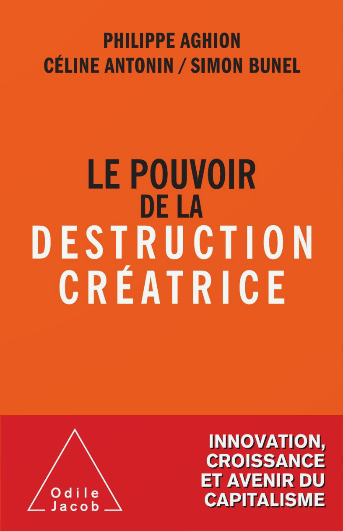 Introduction (3)
Destruction créatrice:

C’est le processus par lequel de nouvelles innovations viennent constamment remplacer des technologies et activités existantes
[Speaker Notes: Elle peut tout d’abord s’appréhender à travers l’arrivée de nouveaux produits ou de nouvelles technologies, mesurée par le nombre de brevets déposés chaque année dans un pays ou une région]
“Schumpeterian growth” paradigm
- Long-run growth driven by cumulative process of innovation
- Innovations result from entrepreneurial activities motivated by prospect of innovation rents
- Creative destruction: new innovations displace old technologies
Introduction (5)
Destruction créatrice:

Contradiction : l’innovation est motivée par la perspective de rentes d’innovation, mais ces rentes peuvent être utilisées à leur tour pour bloquer de nouvelles innovations

Nous prônons un « optimisme de combat », par contraste avec le pessimisme de Schumpeter
[Speaker Notes: Elle peut tout d’abord s’appréhender à travers l’arrivée de nouveaux produits ou de nouvelles technologies, mesurée par le nombre de brevets déposés chaque année dans un pays ou une région]
La destruction créatrice dans la réalité
Mesure par l’arrivée de nouvelles technologies
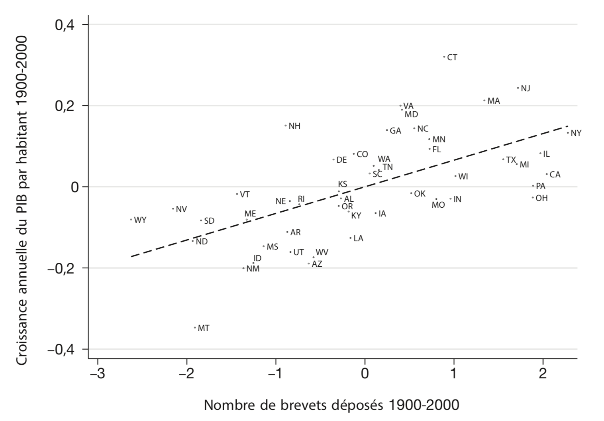 Corrélation positive entre croissance du PIB par habitant et brevetsSource : Akcigit, Grigsby et Nicholas (2017).
[Speaker Notes: Elle peut tout d’abord s’appréhender à travers l’arrivée de nouveaux produits ou de nouvelles technologies, mesurée par le nombre de brevets déposés chaque année dans un pays ou une région]
creative destruction in reality
Link to firms’ life ccycle
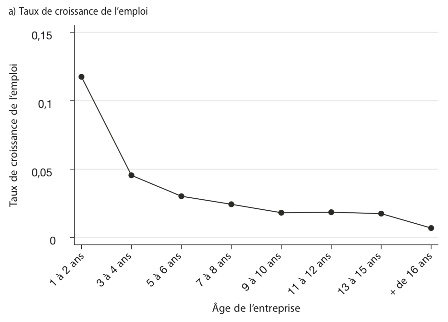 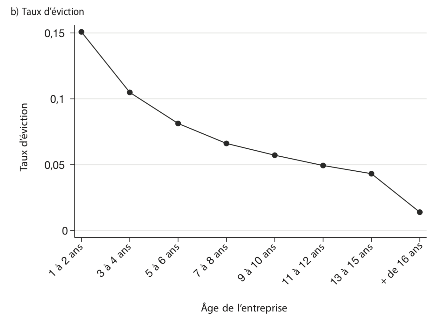 Taux de croissance de l’emploi et taux d’éviction en fonction de l’âge des entreprises.Source : Haltiwanger, Jarmin et Miranda (2013).
[Speaker Notes: Une autre façon de mesurer la destruction créatrice, c’est d’étu‐ dier de plus près le cycle de vie des nouvelles entreprises : leur entrée, leur croissance et enfin leur éviction du marché.]
La destruction créatrice dans la réalité
Mesure par la dynamique des entreprises
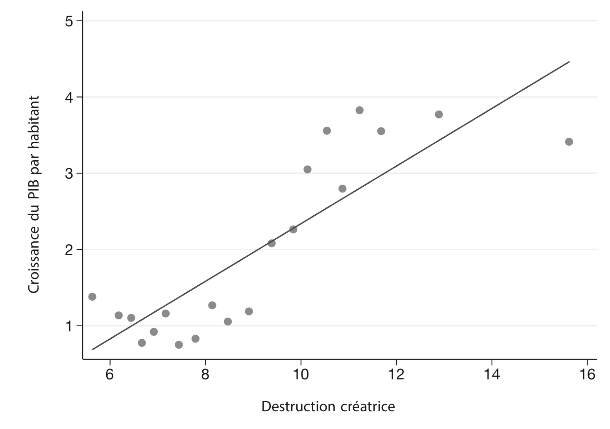 Corrélation positive entre croissance du PIB par habitant et taux de destruction créatrice.Source : Eurostat.
[Speaker Notes: Enfin, on peut mesurer la destruction créatrice par la moyenne entre le taux de création et le taux de destruction d’entreprises.]
La destruction créatrice ...
Ce livre utilise le prisme de la destruction créatrice pour : 

Percer certaines grandes énigmes de l’histoire économique 

Remettre a plat certaines idées reçues

Repenser l’avenir du capitalisme
Quelques grandes énigmes historiques
Décollage industriel

Révolutions technologiques et emploi

Stagnation séculaire

Trappes intermédiaires

Innovation et inégalités
Quelques grandes énigmes historiques
Décollage industriel

Révolutions technologiques et emploi

Stagnation séculaire

Trappes intermédiaires

Innovation et inégalités
Décollage industriel
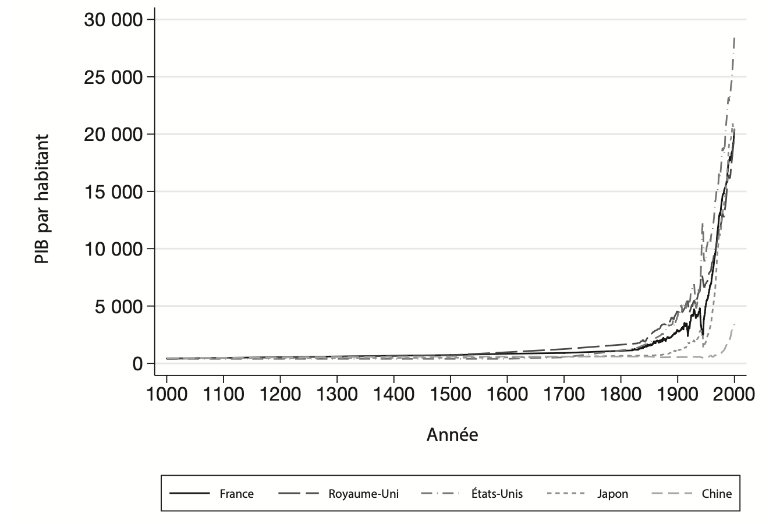 PIB par habitantSource : Maddison Historical Studies Project (2010)
Quelques grandes énigmes historiques
Décollage industriel

Révolutions technologiques et emploi

Stagnation séculaire

Trappes intermédiaires

Innovation et inégalités
Révolutions technologiques et emploi
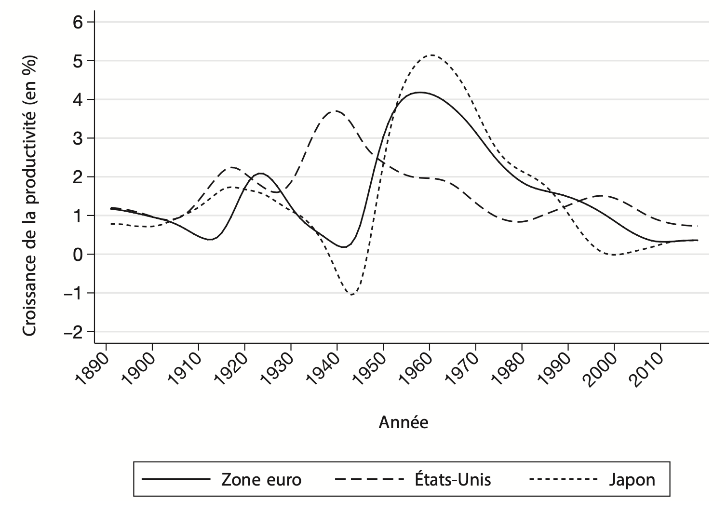 Taux de croissance annuel de la productivité globale des facteurs.Source : Bergeaud, Cette et Lecat (2016) - voir www.longtermproductivity.com.
Quelques grandes énigmes historiques
Décollage industriel

Révolutions technologiques et emploi

Stagnation séculaire

Trappes intermédiaires

Innovation et inégalités
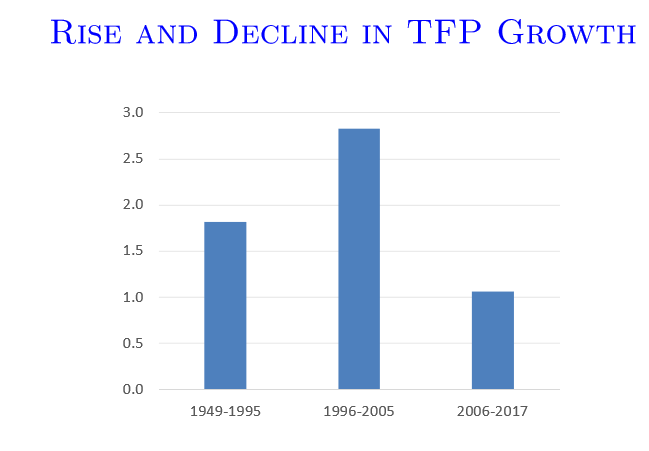 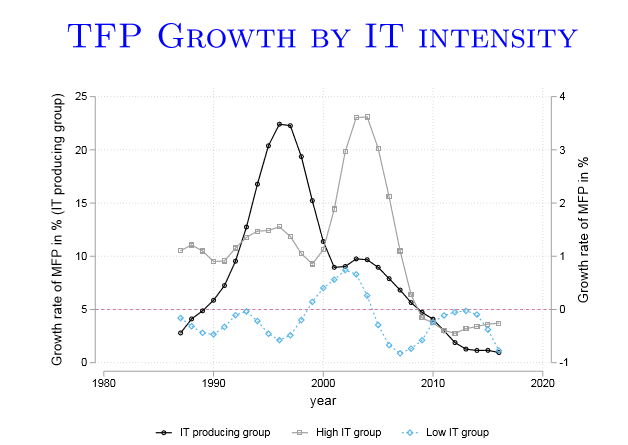 Quelques grandes énigmes historiques
Décollage industriel

Révolutions technologiques et emploi

Stagnation séculaire

Trappes intermédiaires

Innovation et inégalités
Trappes intermédiaires
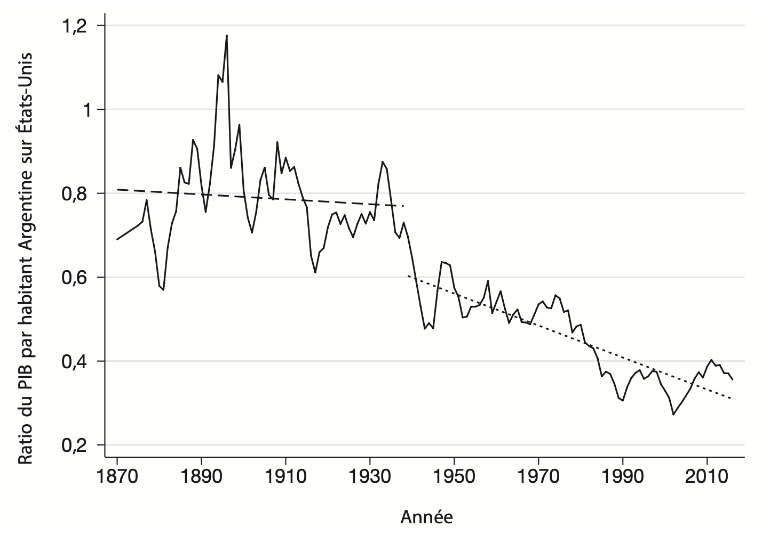 PIB par habitant en Argentine par rapport au niveau américain.Source : Aghion (2016)
Quelques grandes énigmes historiques
Décollage industriel

Révolutions technologiques et emploi

Stagnation séculaire

Trappes intermédiaires

Innovation et inégalités
Innovation et inégalités
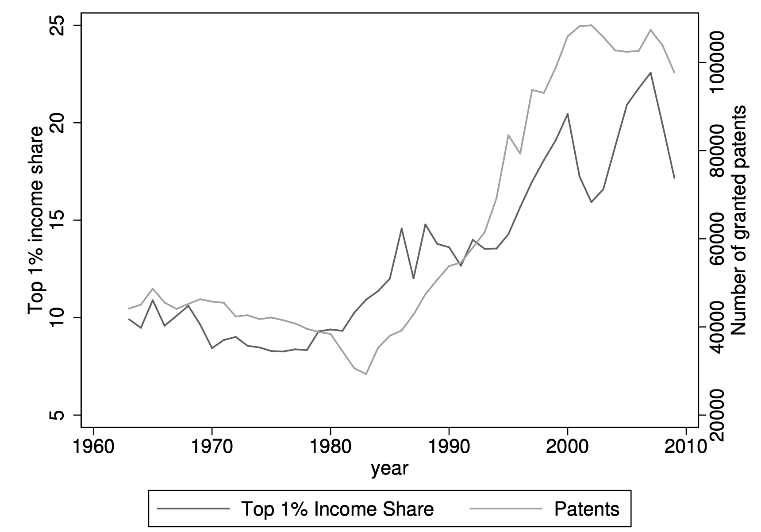 Part des revenus du Top 1% et innovation aux Etats-Unis.Source : Aghion, Akcigit, Bergeaud, Blundell, Hemous (2018)
Innovation et inégalités
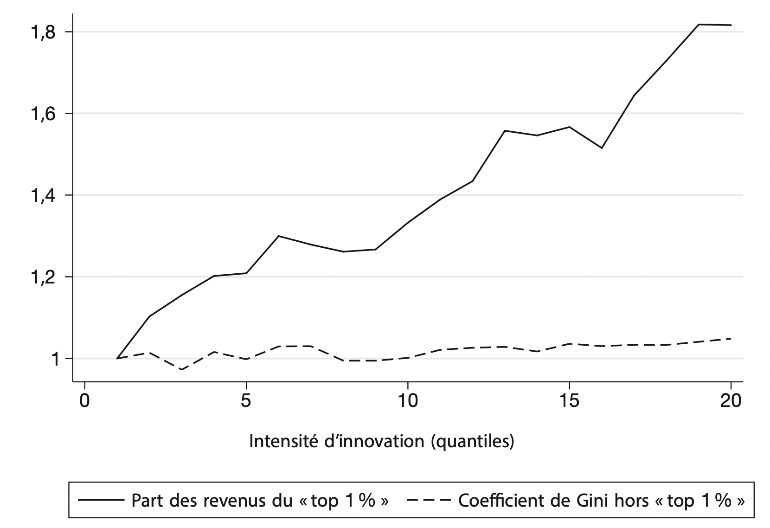 Innovation, part des revenus du top 1 % et coefficient de Gini.Source : Aghion, Akcigit, Bergeaud, Blundell, Hemous (2018)
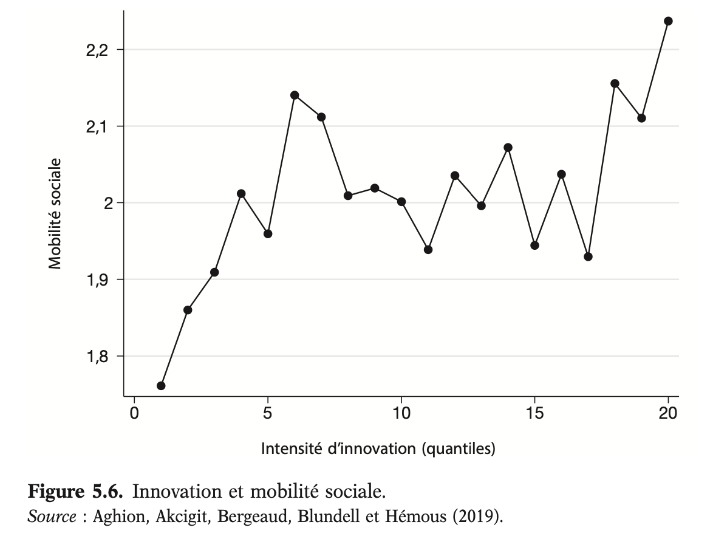 [Speaker Notes: Innovation dans les CZ aux US est lié avec plus de mobilité sociale intergénérationnelle]
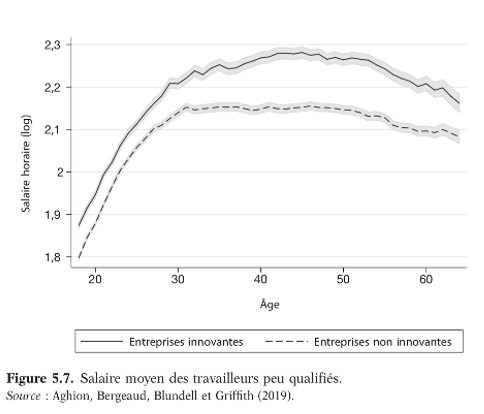 Quelques idées reçues
Taxer les robots protège l’emploi.
 
L’impôt est le seul levier pour rendre la croissance plus inclusive.

Le protectionnisme est la façon de reconquérir la maîtrise des chaînes de valeur. 

La décroissance est la seule solution face au réchauffement climatique.
Quelques idées reçues
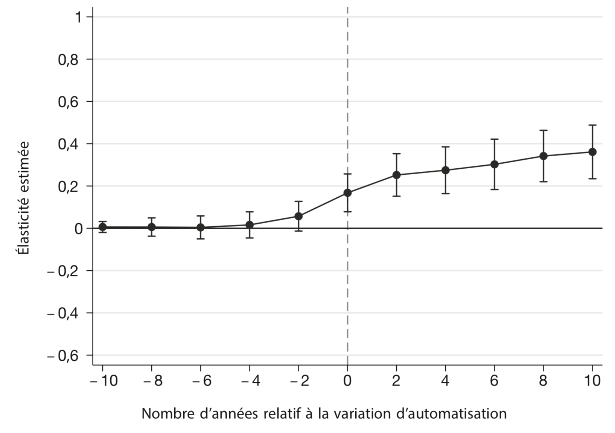 Impact de la variation de l’automatisation sur la variation de l’emploi au niveau de l’usine.
Price Dynamics
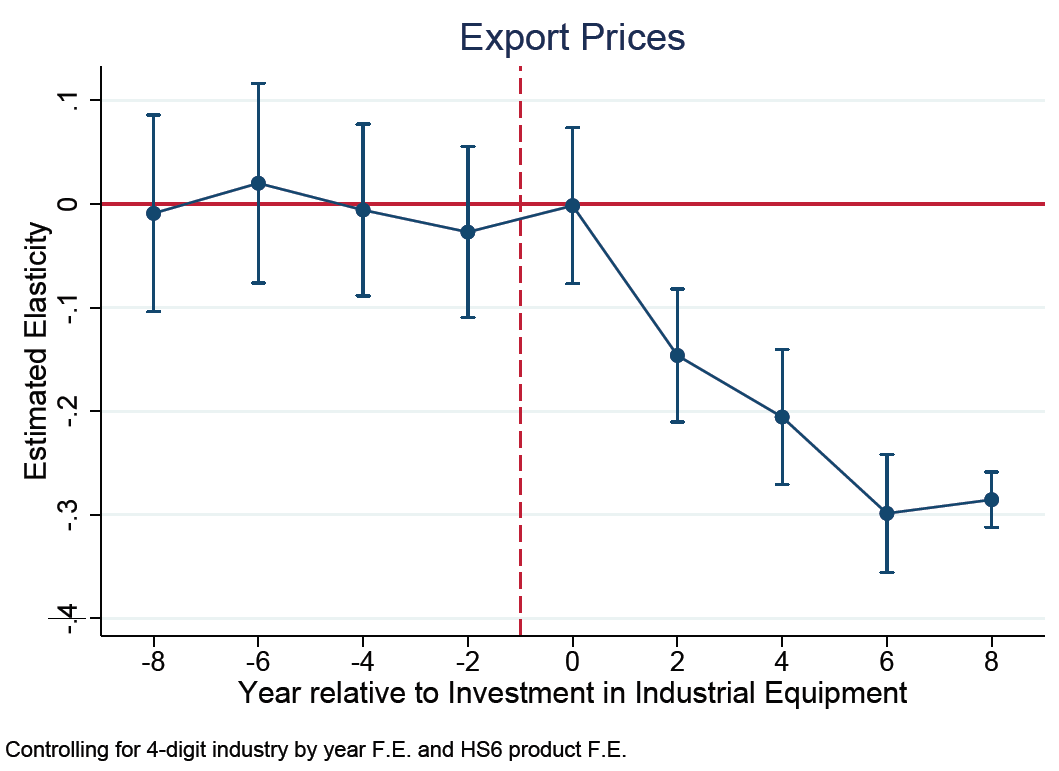 sales
Quelques idées reçues
Taxer les robots protège l’emploi.
 
L’impôt est le seul levier pour rendre la croissance plus inclusive.

Le protectionnisme est la façon de reconquérir la maîtrise des chaînes de valeur. 

La décroissance est la seule solution face au réchauffement climatique.
Quelques idées reçues
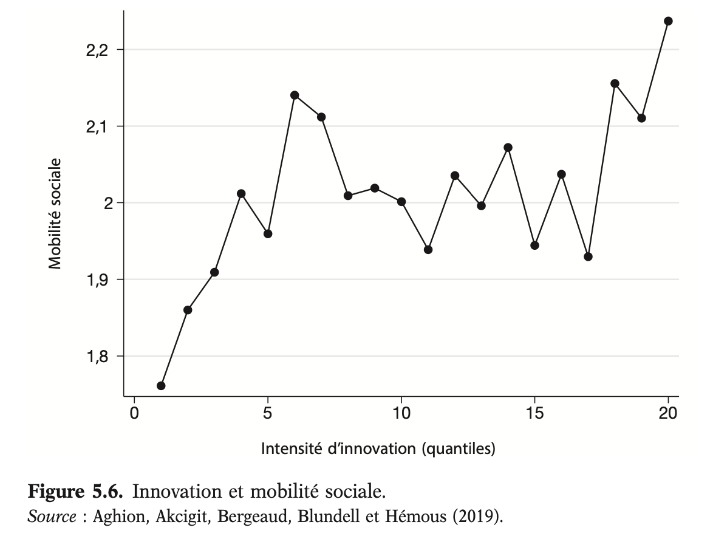 [Speaker Notes: Innovation dans les CZ aux US est lié avec plus de mobilité sociale intergénérationnelle]
Quelques idées reçues
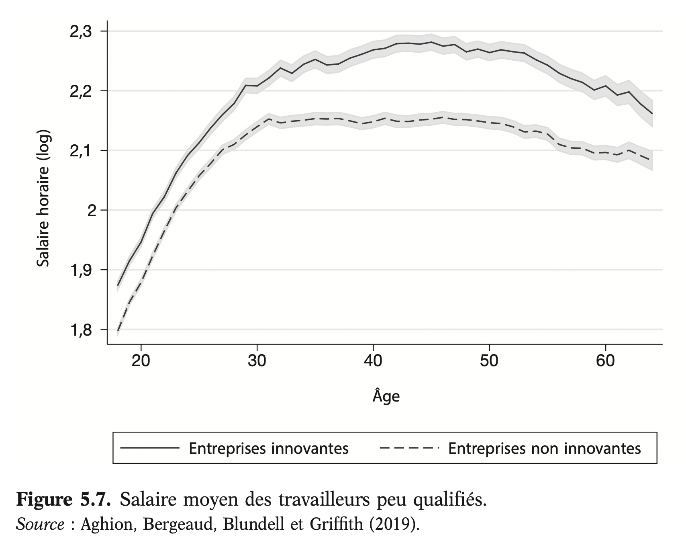 Quelques idées reçues
Taxer les robots protège l’emploi.
 
L’impôt est le seul levier pour rendre la croissance plus inclusive.

Le protectionnisme est la façon de reconquérir la maîtrise des chaînes de valeur. 

La décroissance est la seule solution face au réchauffement climatique.
Quelques idées reçues
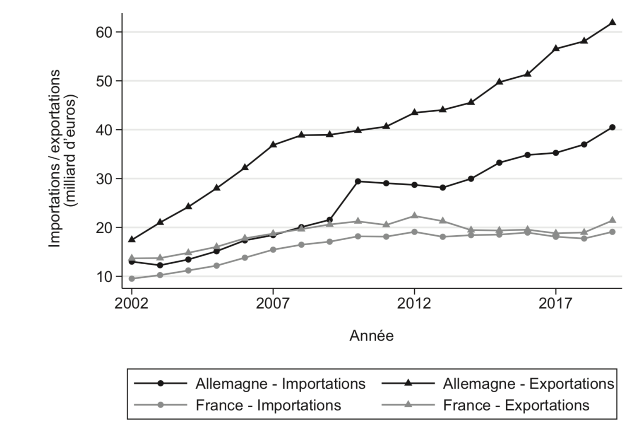 Evolution des importations et exportations de produits destinés à la lutte contre le Covid‐19.
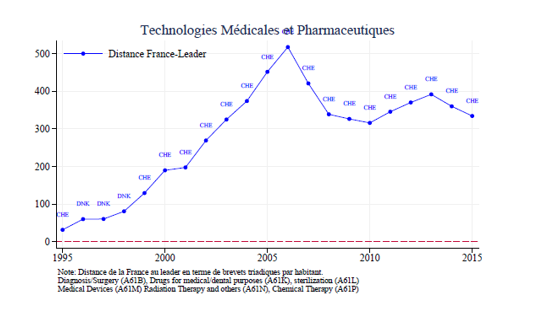 Quelques idées reçues
Taxer les robots protège l’emploi.
 
L’impôt est le seul levier pour rendre la croissance plus inclusive.

Le protectionnisme est la façon de reconquérir la maîtrise des chaînes de valeur. 

La décroissance est la seule solution face au réchauffement climatique.
[Speaker Notes: Premier confinement du printemps 2020 : Baisse du PIB de l’ordre de 30% mais baisse des émissions de CO2 de l’ordre de 8%
France responsable de 1% des émissions de CO2 dans le monde]
Quelques idées reçues
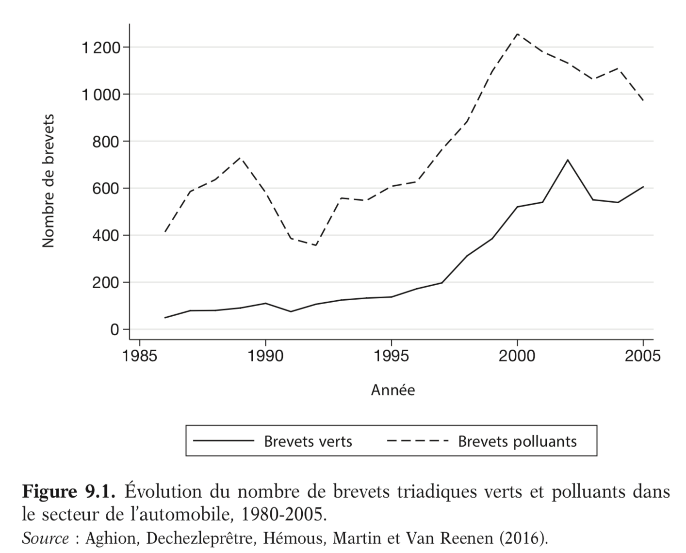 [Speaker Notes: Espoir grâce au rôle de l’Etat : firme n’innovent pas spontanément vert 
Instrument comme la taxe carbone]
Repenser le capitalisme : le Covid comme révélateur
Modèle social déficient aux États-Unis.
 
Ecosystème européen n’encourage pas suffisamment la recherche et l’innovation.
Repenser le capitalisme : le Covid comme révélateur
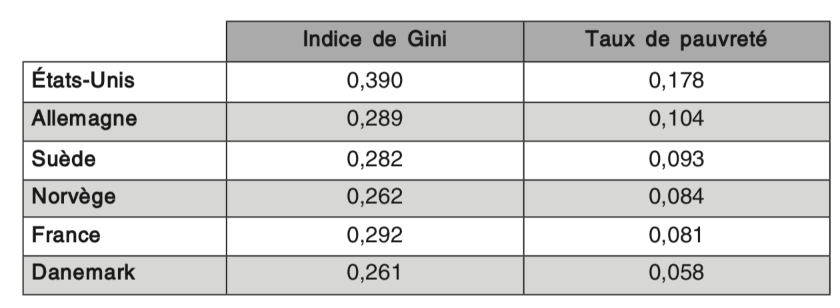 Repenser le capitalisme : le Covid comme révélateur
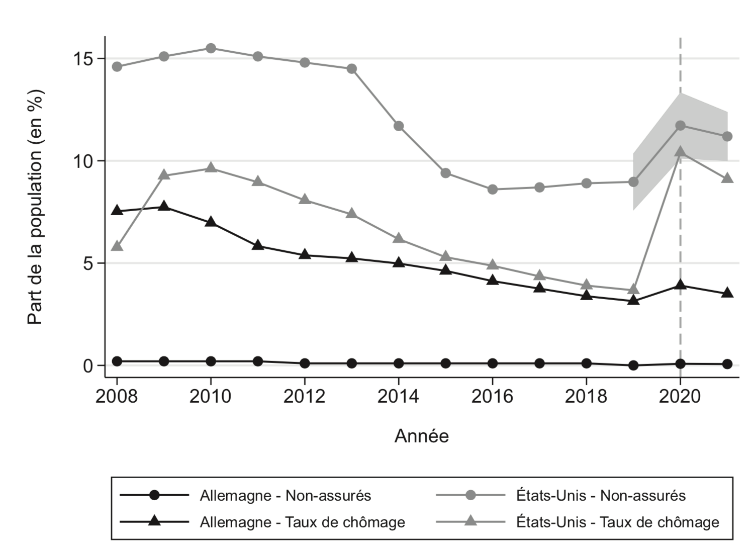 Repenser le capitalisme : le Covid comme révélateur
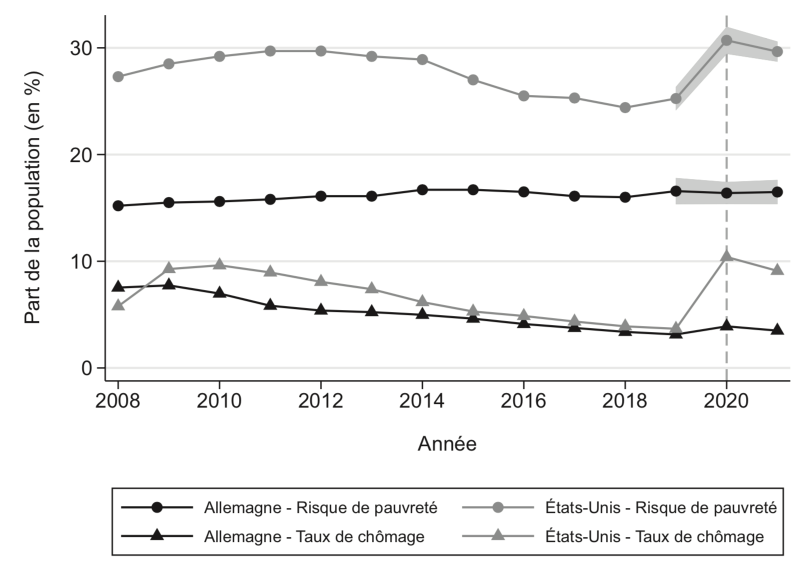 Repenser le capitalisme : le Covid comme révélateur
Brevets en biotechnologies (pour 1 million d’habitants)
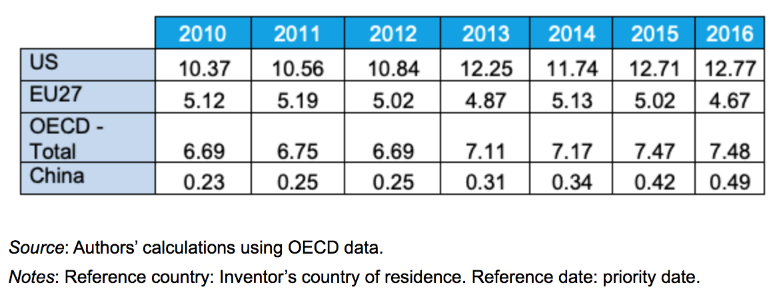 Repenser le capitalisme : le Covid comme révélateur
Mesures de la BARDA pour lutter contre le COVID-19
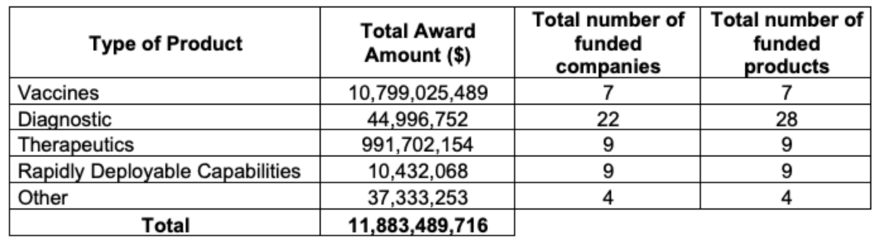 Repenser le capitalisme : le Covid comme révélateur
Financement de la Commission européenne et de la Banque européenne d'investissement
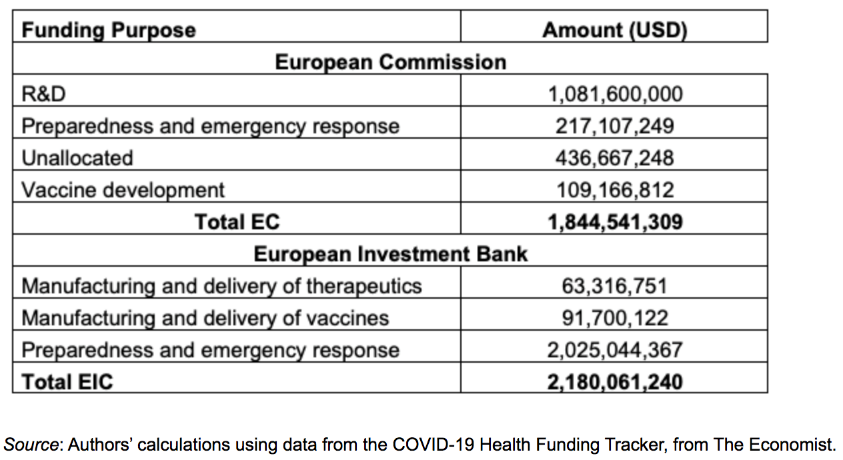 Rethink capitalism
Combine good side of American model (innovation) with good side of European model (protection) 
No trade off, rather, complementarity!!
Flexsecurity
Education and lost Einsteins
Competition
[Speaker Notes: • COVID• Assurer une croissance plus forte, plus verte, et plus juste]
Flexsecurity
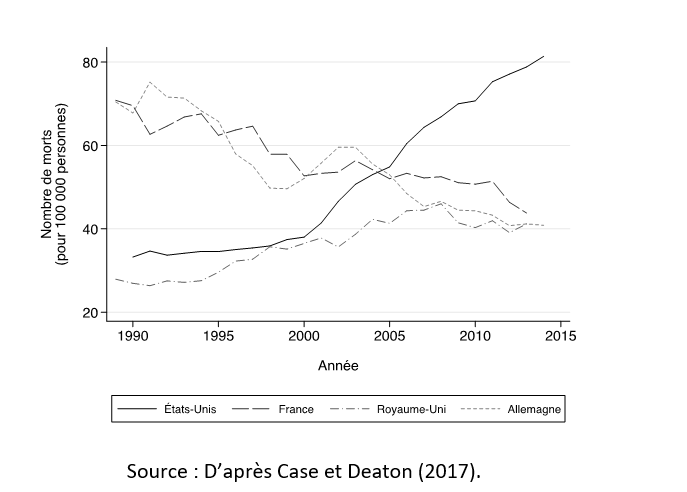 Alexandra roulet on denmark
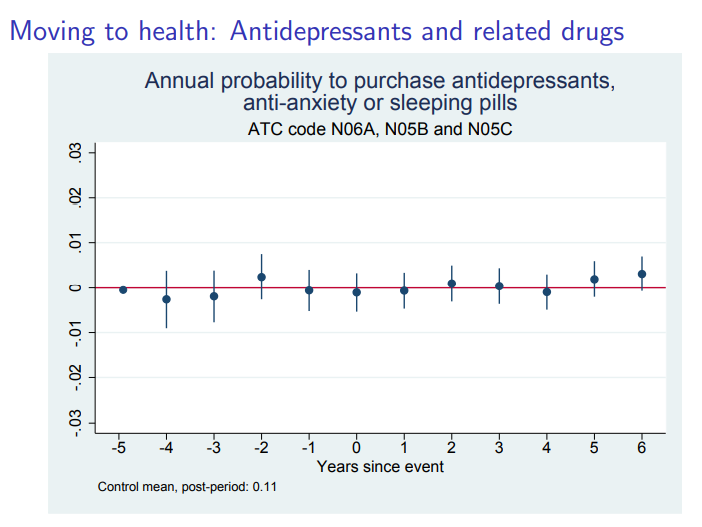 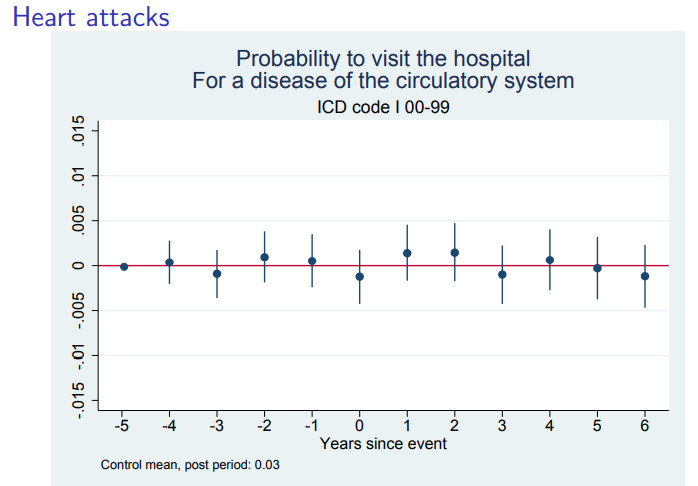 Education
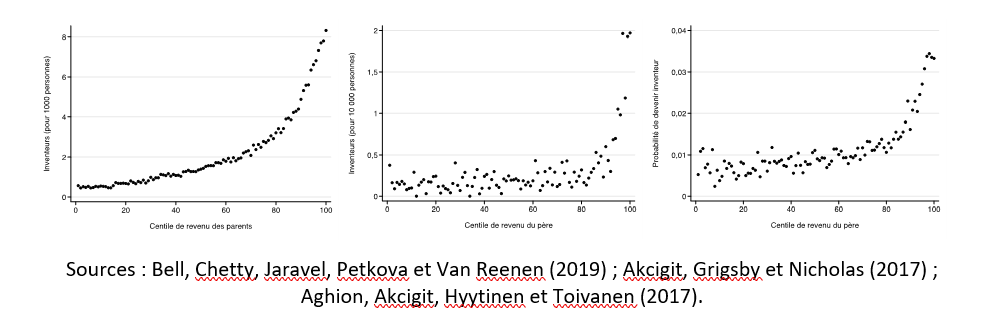 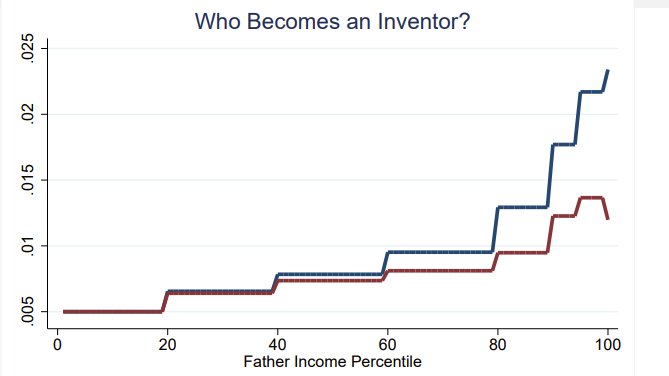 competition
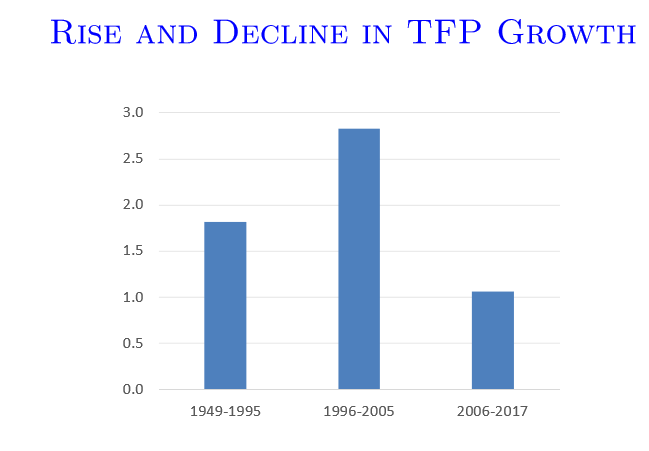 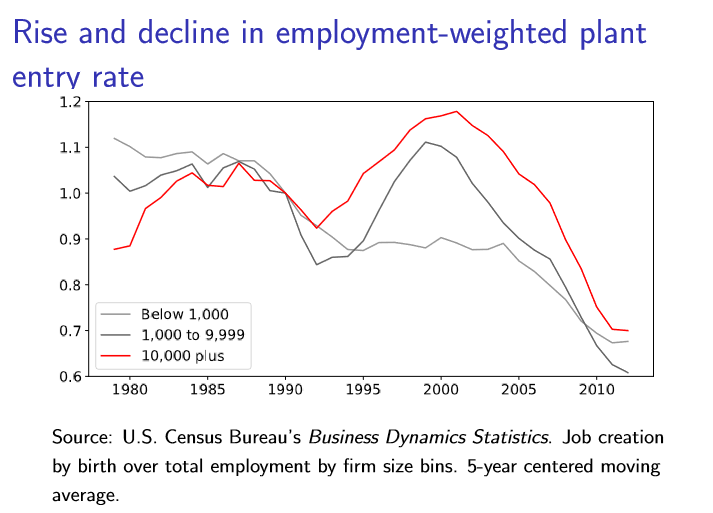 Repenser le capitalisme
Comment combiner les bons côtés du modèle américain (plus pro-innovation) et du modèle européen (plus protecteur) ? 
Importance du triangle Marchés - État - Société Civile
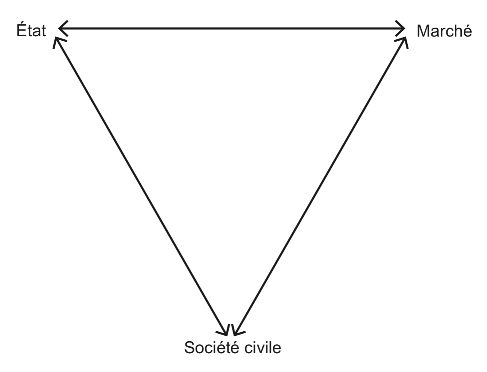 Rethink capitalism
Constitutions are incomplete contracts (Aghion-Bolton, 2003; Aghion-Alesina-Trebbi, 2004)
Civil society plays a crucial role as a means of ensuring the effective implementation of these contracts
[Speaker Notes: • COVID• Assurer une croissance plus forte, plus verte, et plus juste]
Rethink capitalism
Example:
The Fight for Civil Rights in the US
[Speaker Notes: • COVID• Assurer une croissance plus forte, plus verte, et plus juste]
Plan du livre
Paradigme et réalité de la destruction créatrice 
Décollage
Vagues schumpétériennes
Concurrence 
Inégalités
Stagnation séculaire
Trappe intermédiaire
Changements structurels 
Innovation verte et croissance durable 
Coulisse de l’innovation 
Destruction créatrice, santé et bonheur 
Financement de la destruction créatrice 
Mondialisation 
Emergence de l’Etat investisseur puis assureur 
L’Etat jusqu’où : le rôle des contre-pouvoirs et de la société civile 
Conclusion: l’avenir du capitalisme
[Speaker Notes: • COVID• Assurer une croissance plus forte, plus verte, et plus juste]
Merci pour votre attention !
[Speaker Notes: • COVID• Assurer une croissance plus forte, plus verte, et plus juste]